معالج النصوص 
الفهرس
إعداد المعلمة: ولاء الجراح
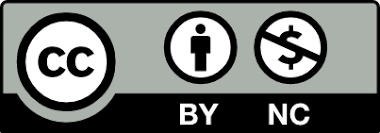 www.strategylearn.com
دقيقة
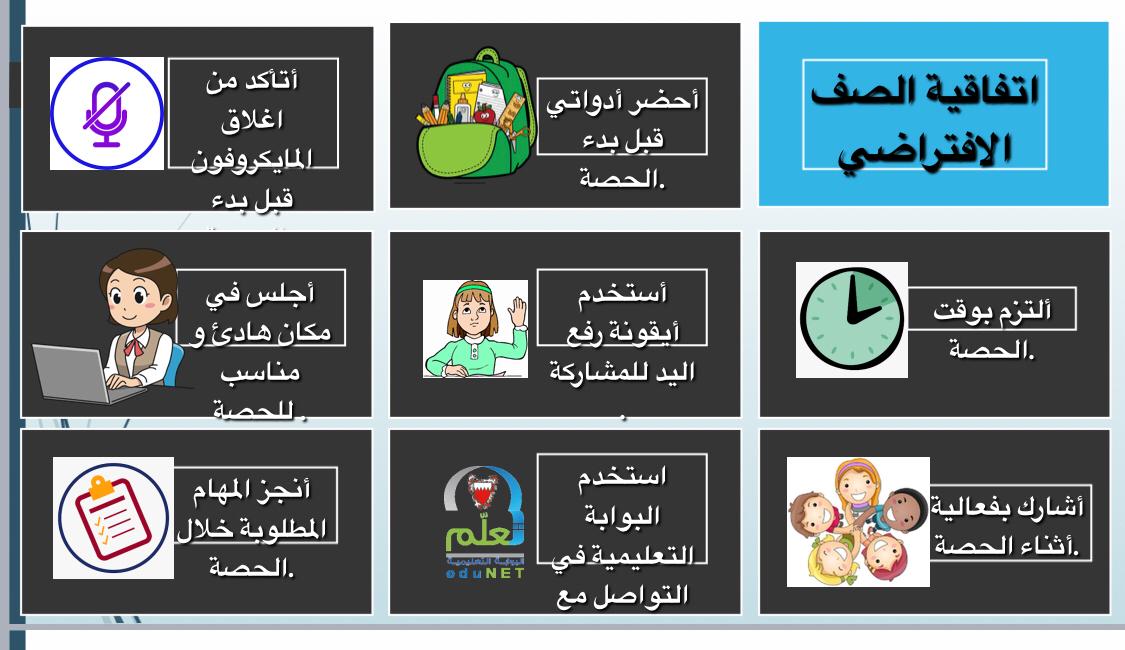 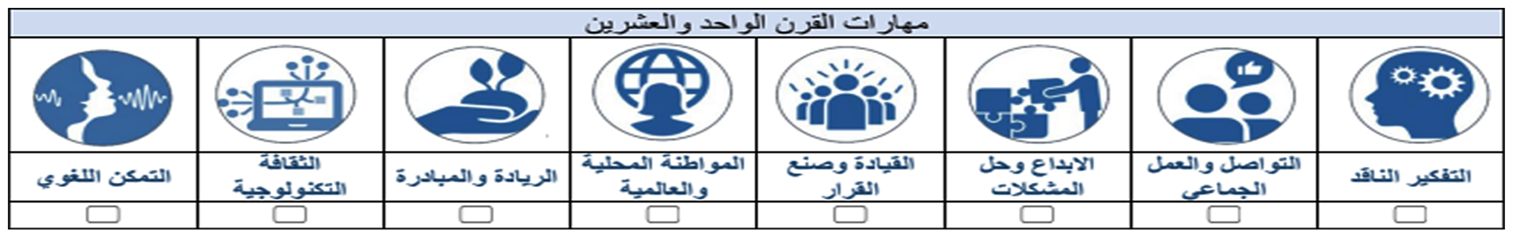 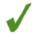 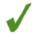 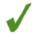 دقيقة
نصيحة الاستعمال الامن للتكنولوجيا
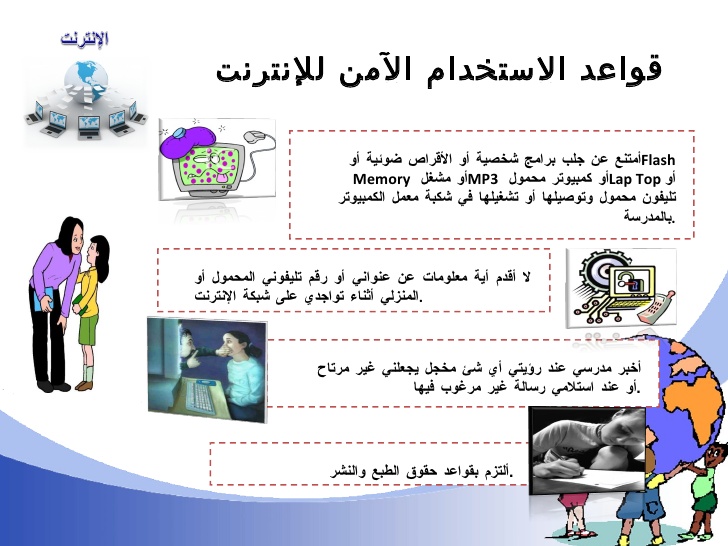 دقيقة
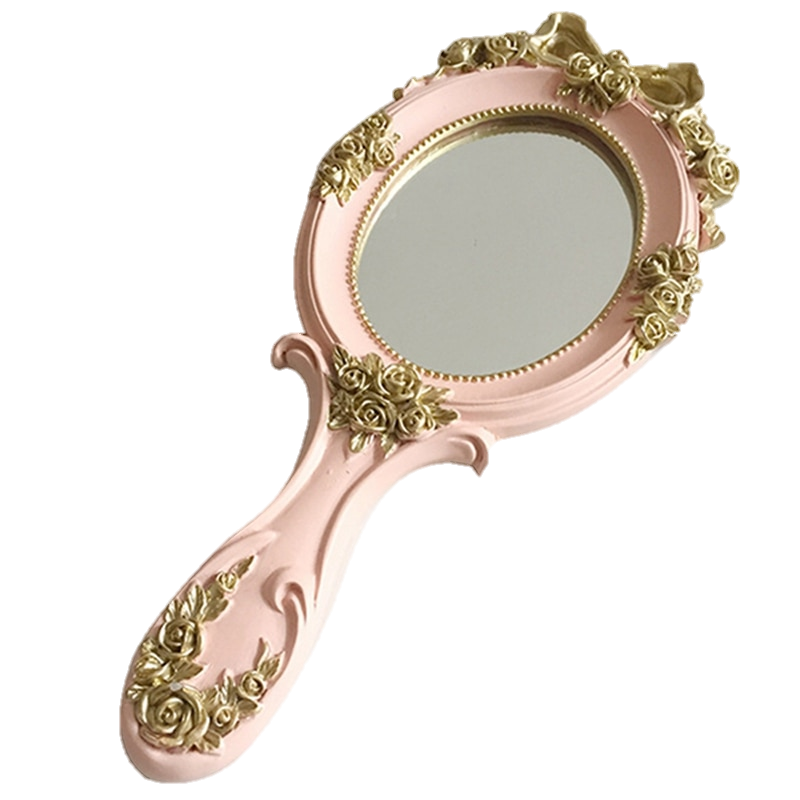 عنوان درسنا اليوم ؟
معالجة النصوص
لديك دقيقة واحده لاكتشاف العنوان
www.strategylearn.com
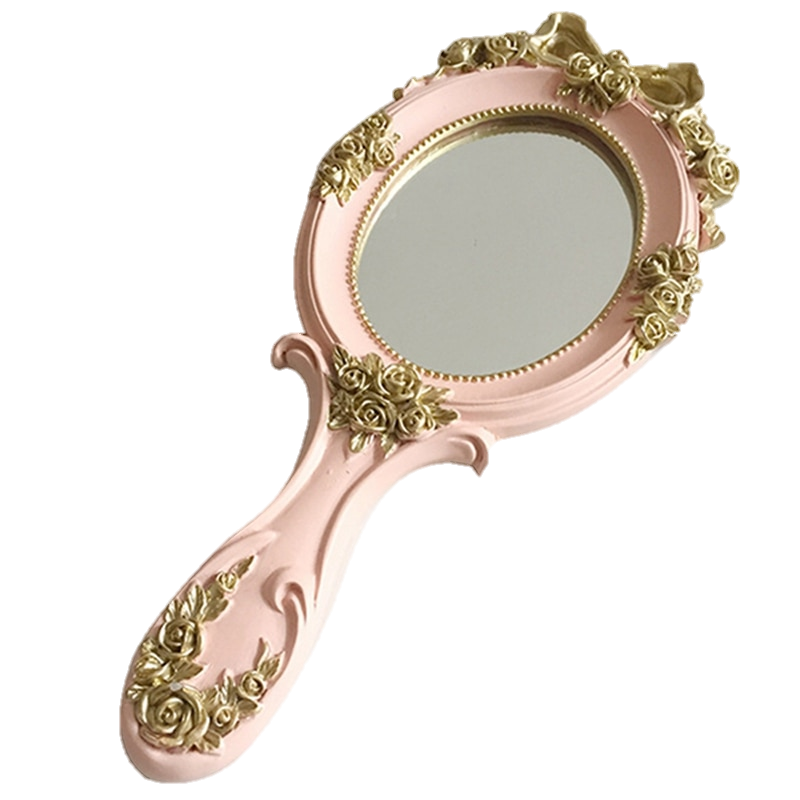 عنوان درسنا اليوم ؟
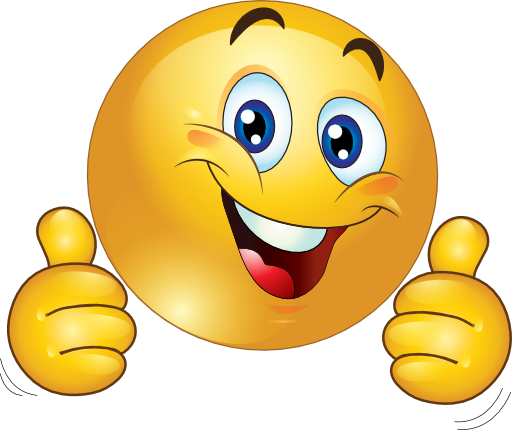 معالجة النصوص
www.strategylearn.com
دقيقتان
ما هي مكونات الكتاب ؟
أهداف الحصه ؟
1- إعداد فهرس المحتوى
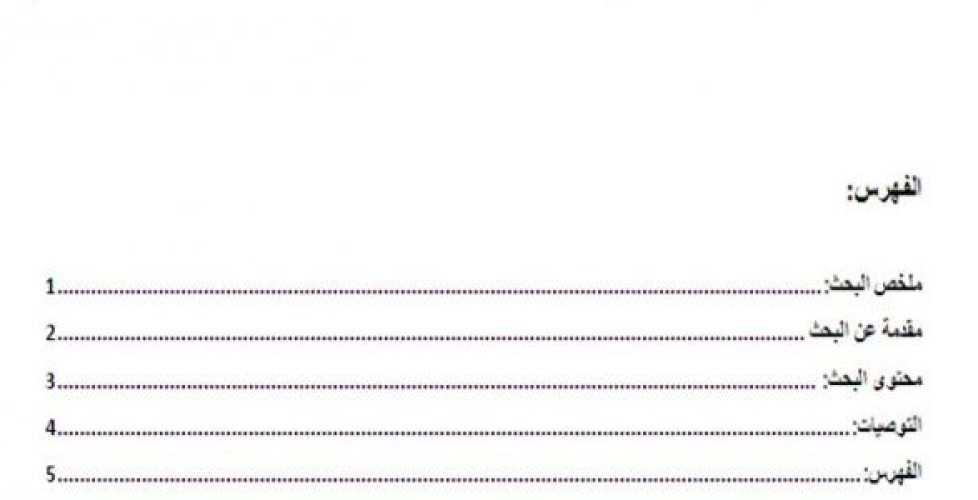 5 دقائق
اعداد فهرس المحتوى؟
www.strategylearn.com
5 دقائق
تقييم الهدف الاول : إعداد فهرس المحتوى
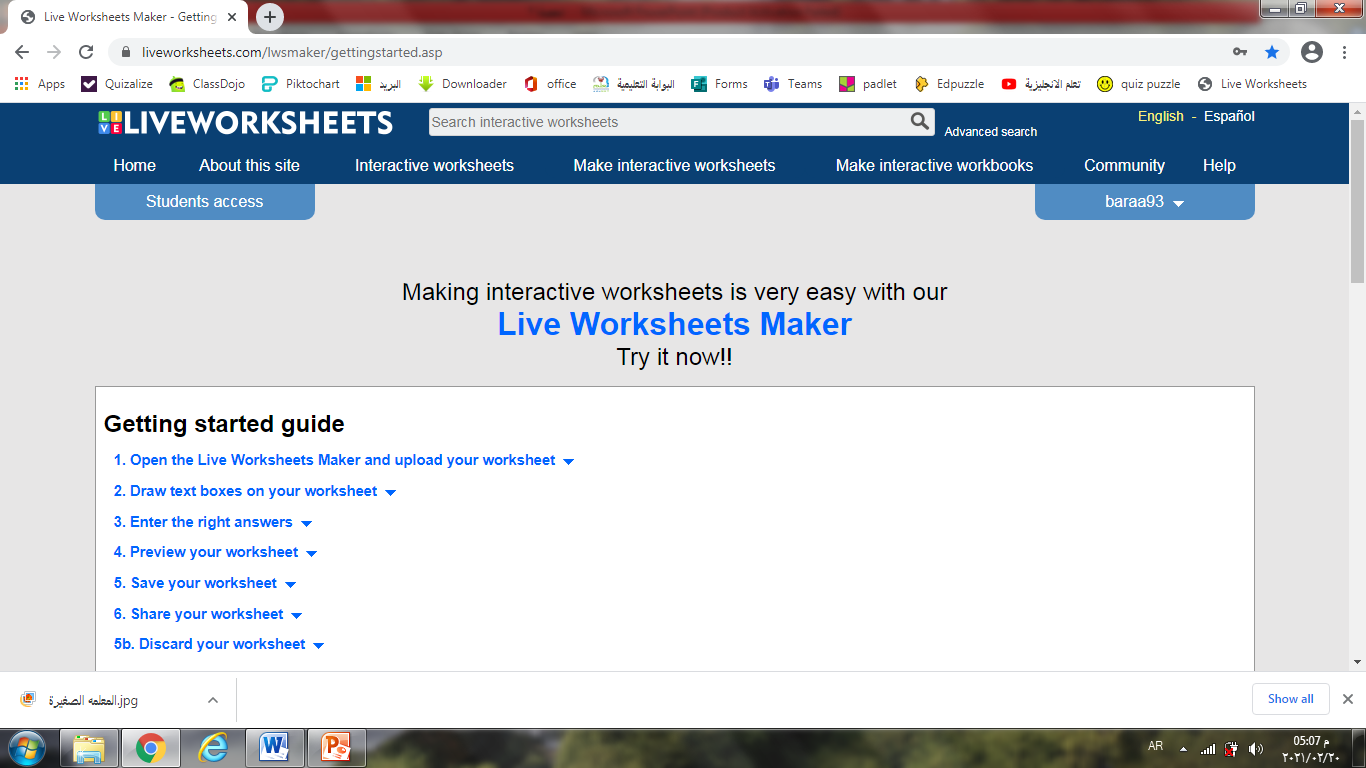 https://www.liveworksheets.com/2-dt589816cx
لديك 5 دقائق لحل النشاط